Doa Penjagaan Misi
Allah Bapa syurgawi, Engkau dapat membuat sungai di padang gurun dan jalan di padang belantara. Terima kasih untuk membimbing misionaris Ung Sing Ngiik untuk akhirnya mendapat visa satu tahun sebagai "penginjil rohani" di Indonesia. Dia telah kembali ke Pontianak pada akhir Mei untuk terus menggunakan pendidikan sebagai platform bagi
1/2
Doa Penjagaan Misi
penInjilan. Tuhan yang Maha Pengasih, berikan kepadanya kesihatan yang baik, jiwa rohani yang hidup, iman yang tidak goyah dan kemahuan yang kuat. Roh Kudus akan mengurapinya untuk melayani keperluan paktis masyarakat setempat dan menjadi saksi kepada Injil Kristus. Dalam nama Tuhan Yesus Kristus,  Amin.
2/2
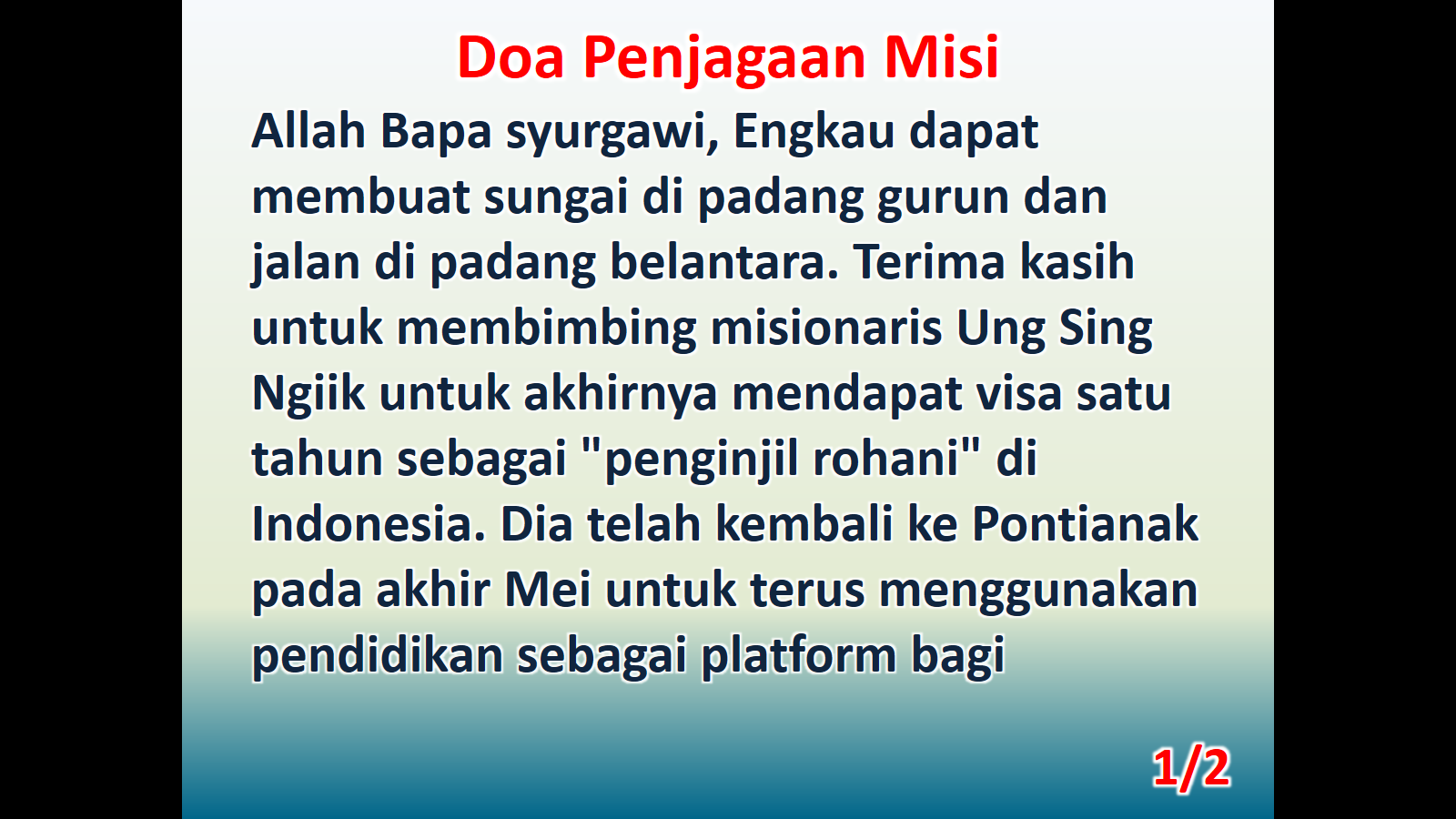 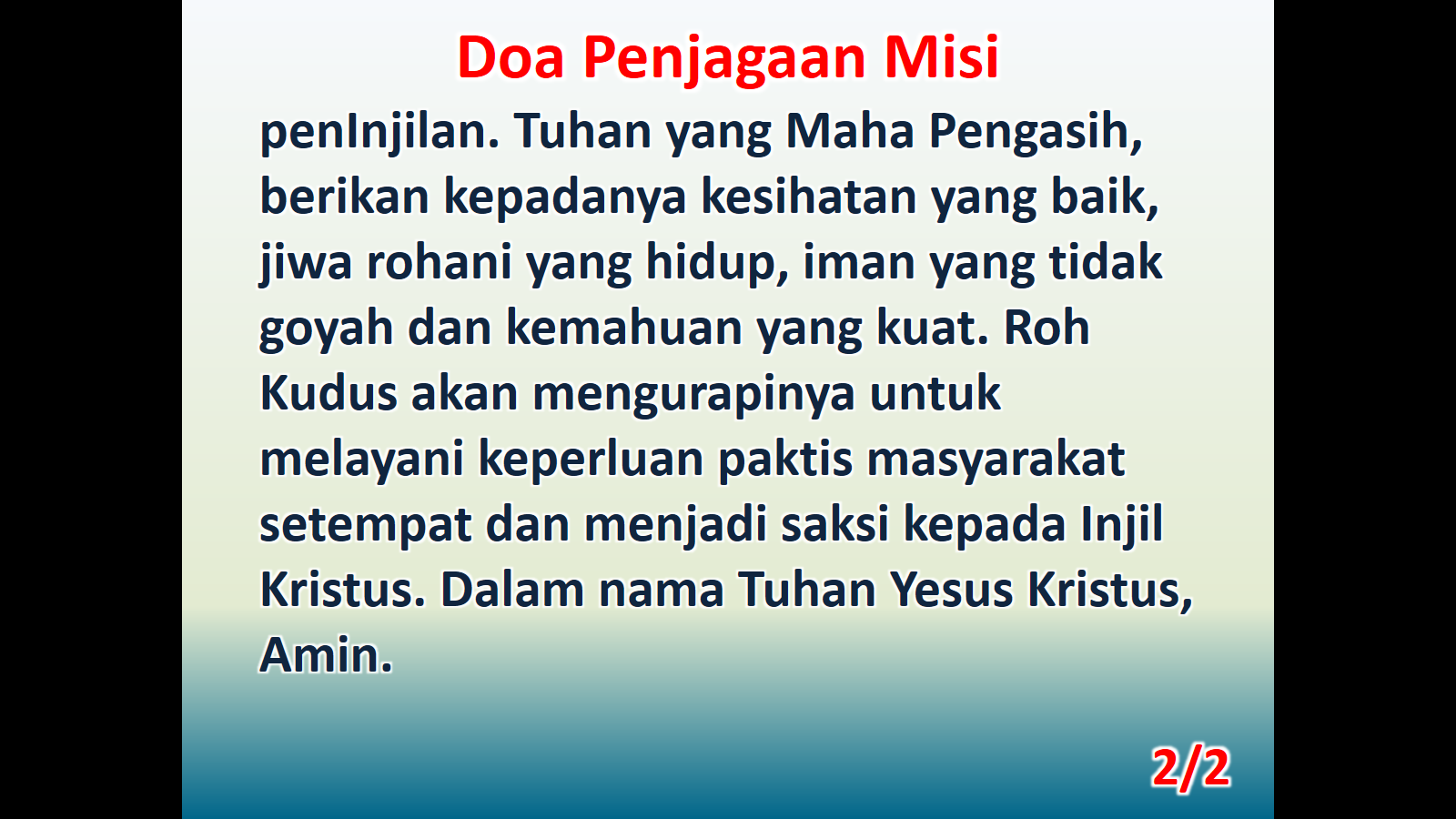